Giving    Electronically Is        Easy Peasy
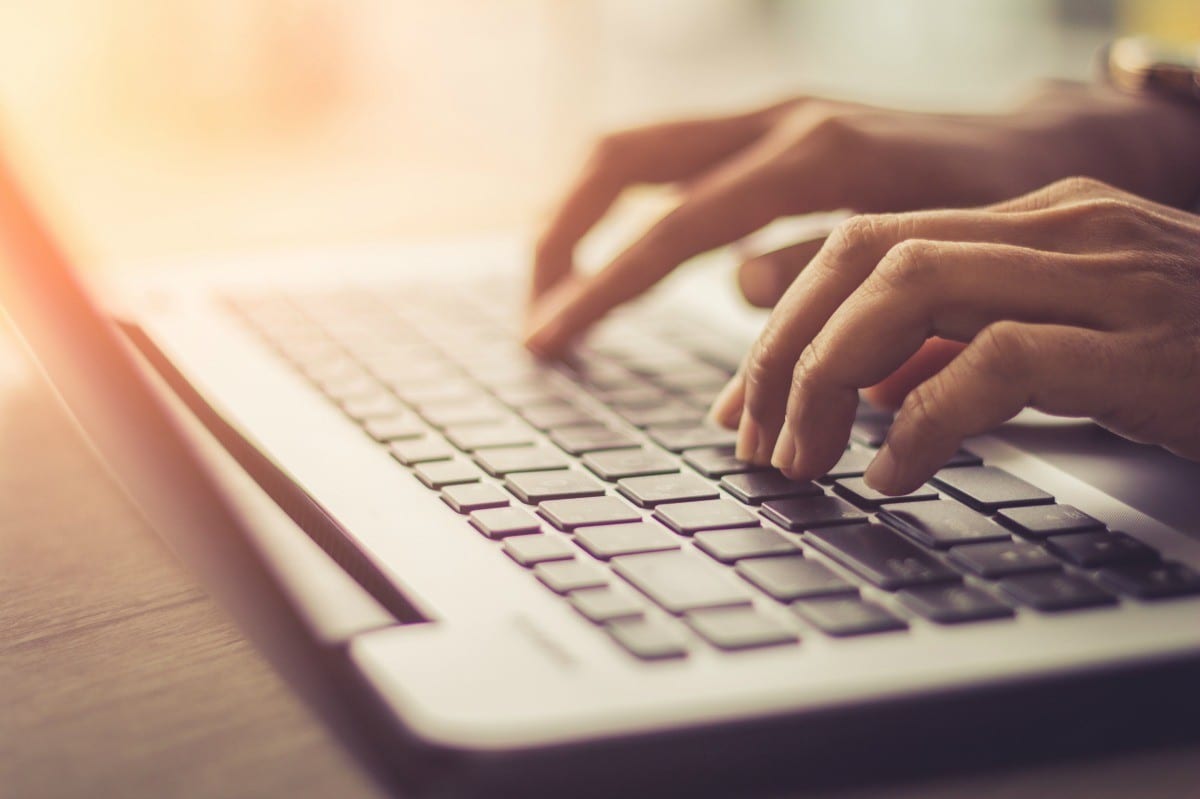 Go to our home page at:                www.sothnj.org
You’ll see This Screen:
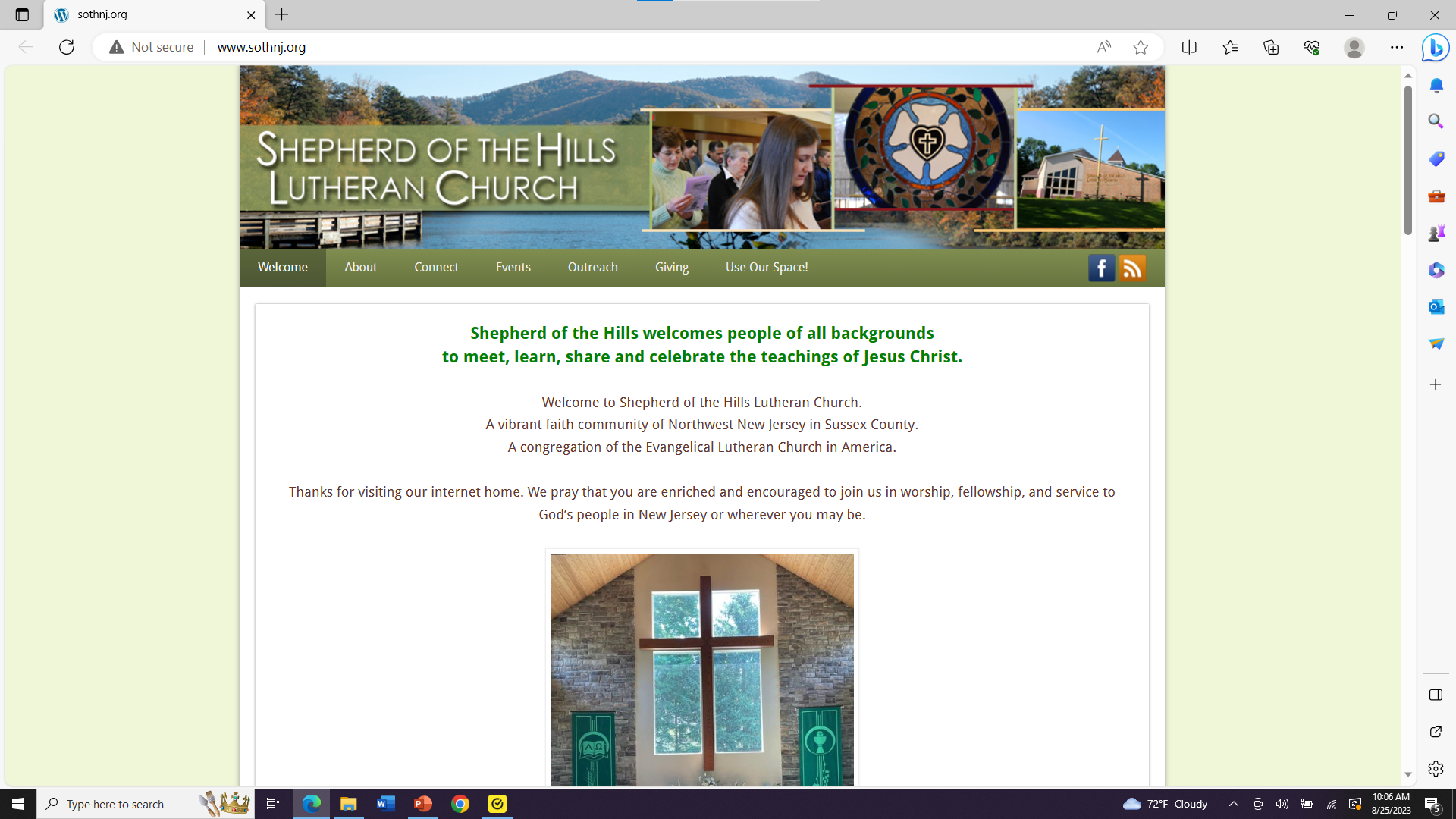 Now Click 
   “Giving”
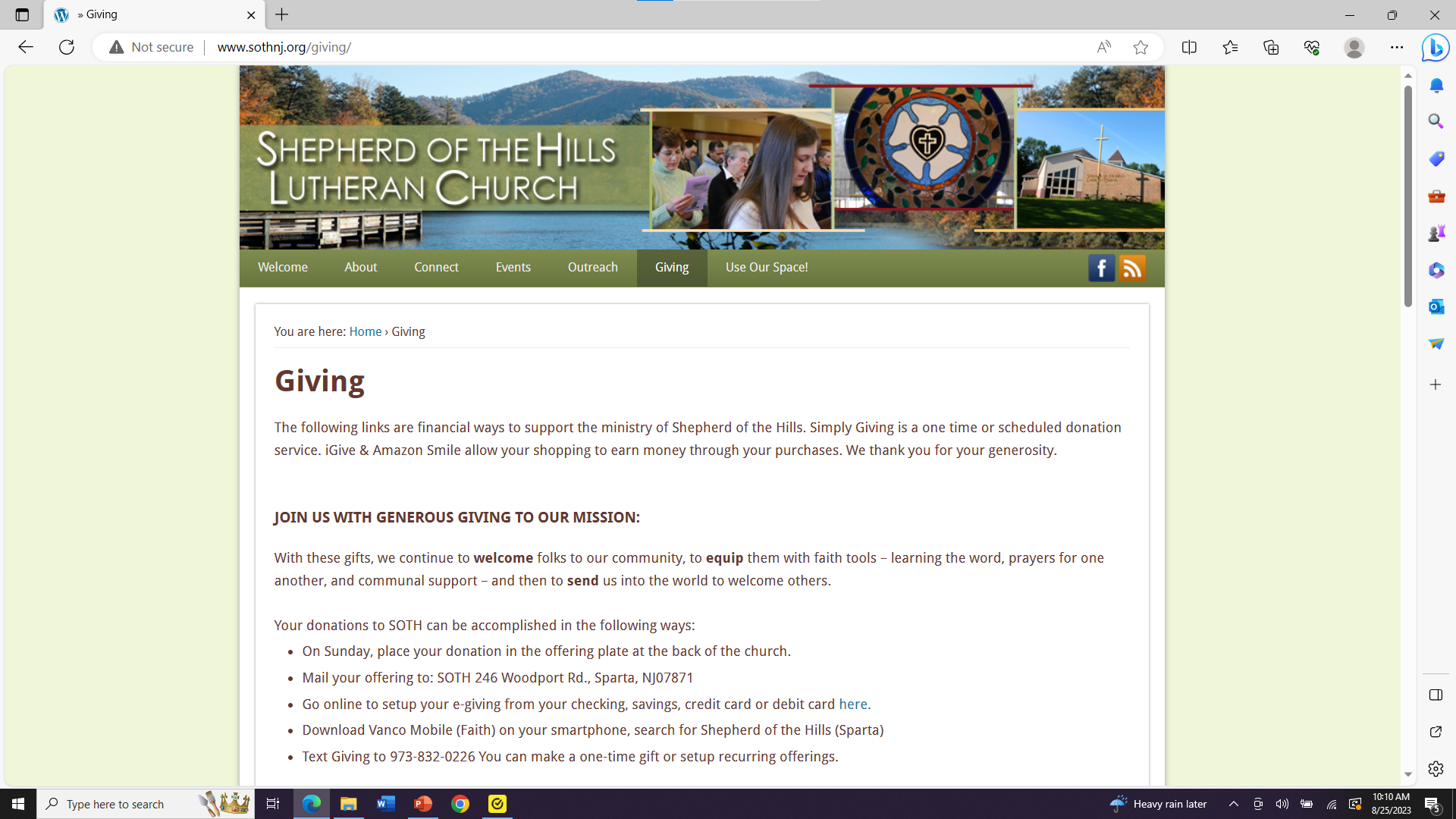 Now Click on the word “here”
 (after the word “Debit Card”)
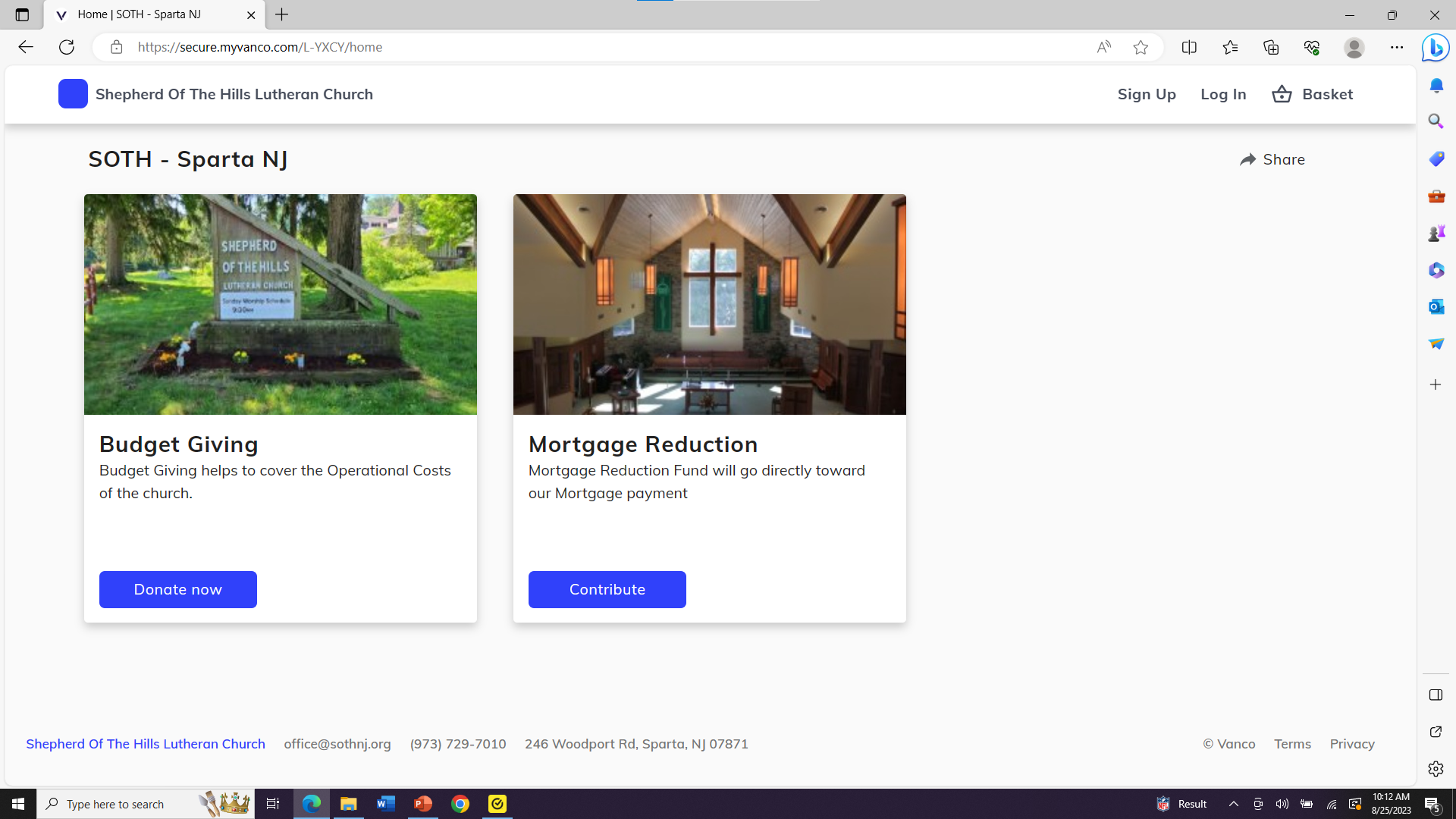 Choose “Budget Giving”
And click “Donate Now”
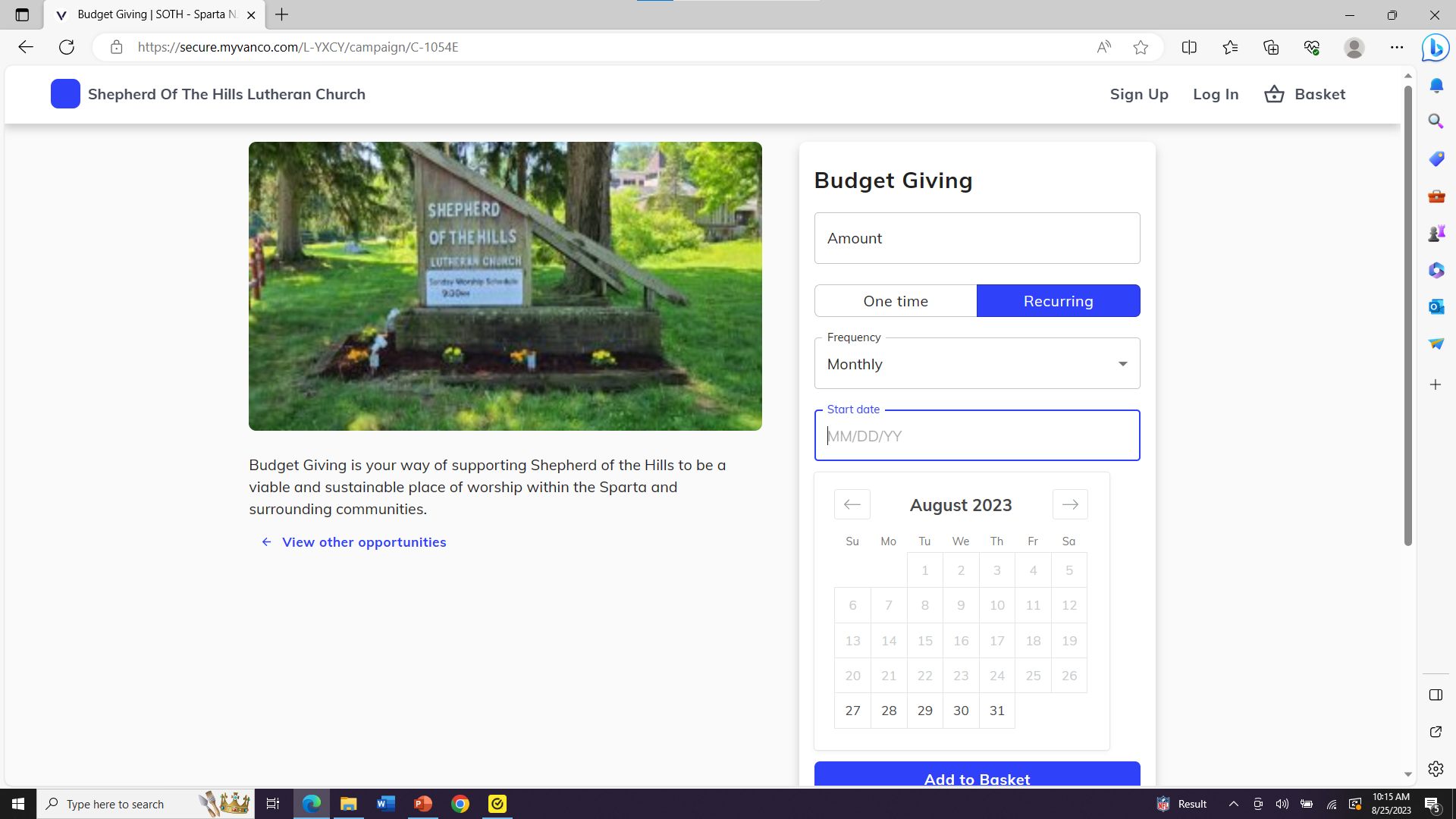 Complete the Information


2. Then click “Add to Basket”
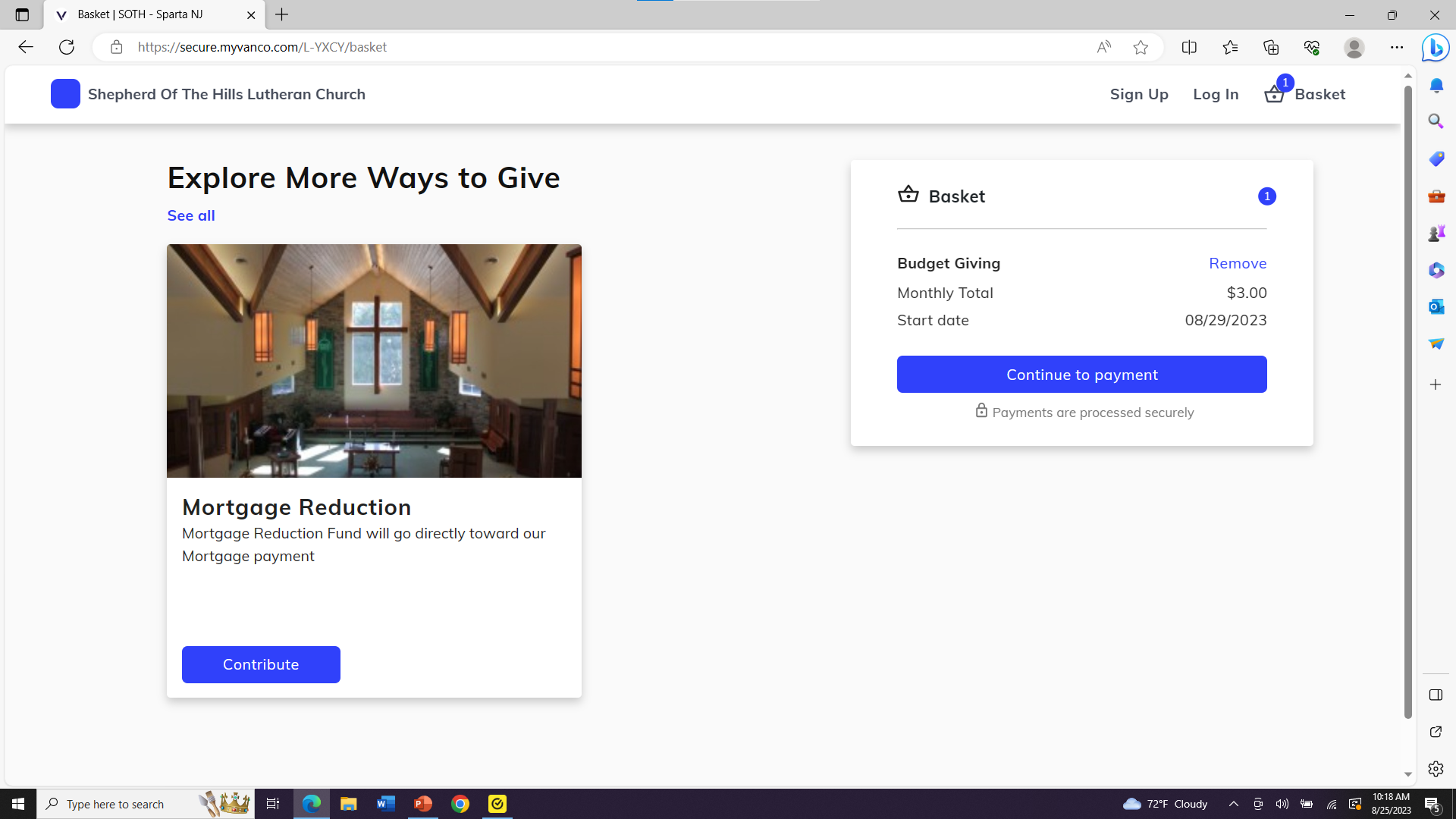 You’ll see this window summarizing your donation, then click:
“Continue to Payment”
You can then set up a new account or make
        modifications to your existing account !
You Did It!  Easy Peasy !
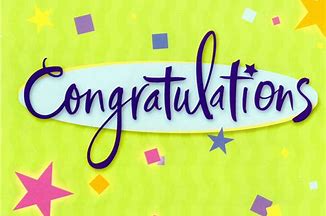 Thank you for Supporting
   Shepherd of the Hills!